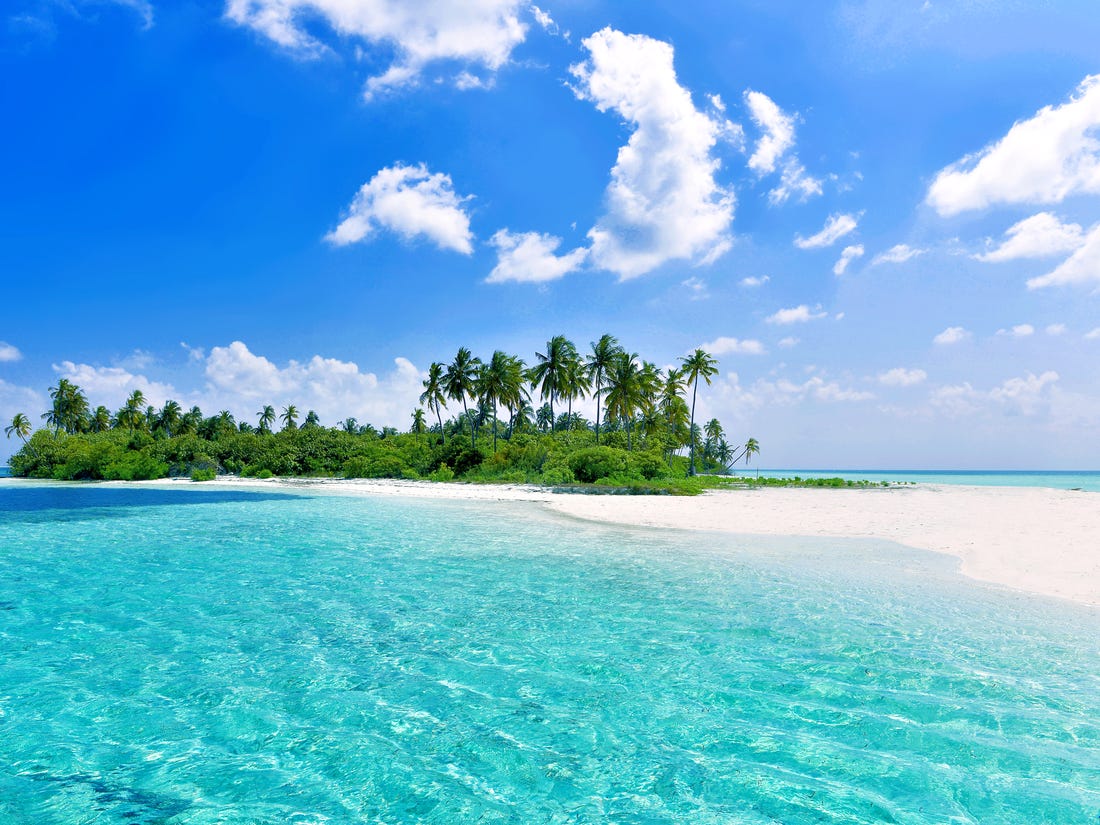 Welcome
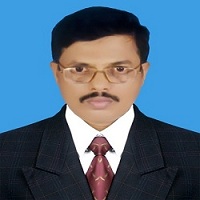 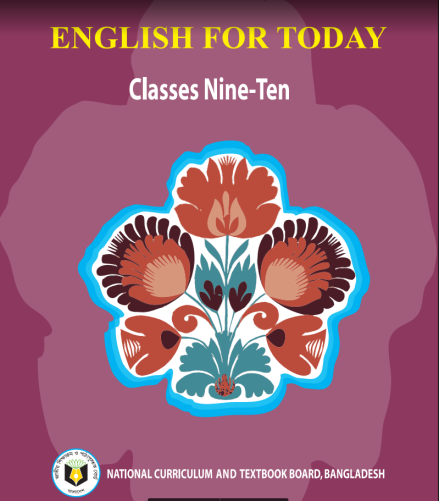 Md. Saiful Islam Chowdhury
     Senior Teacher
    C.  J.  M  High School, 
 Mohara ,  Chandgaon , Chattogram.
saifulcjm@gmail.com   Mob: 01991945882
ENGLISH FOR TODAY
Class :  Nine-Ten 
Unit-six,  Lesson-3
Time: 40 minute
T:  Have you ever visited any island or seen any island on TV ?
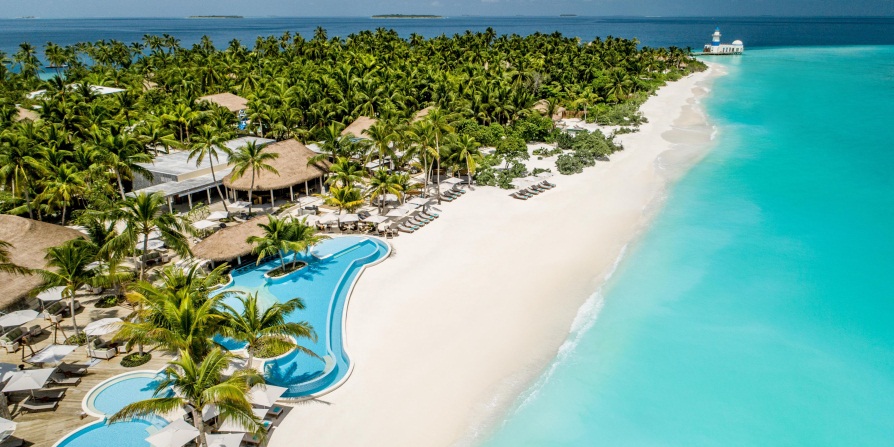 S: No, I have not visited any island , but I have  seen many island on TV.
T: Have you ever heard of a coral island? 
Is there any coral island in   Bangladesh?
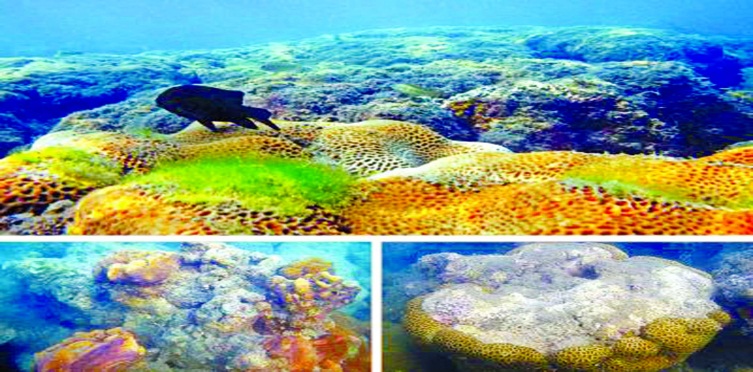 S: Yes, I have heard of a coral island. 
There is a coral island in Bangladesh. 
It is Saint Martin’s island.
Look at the picture
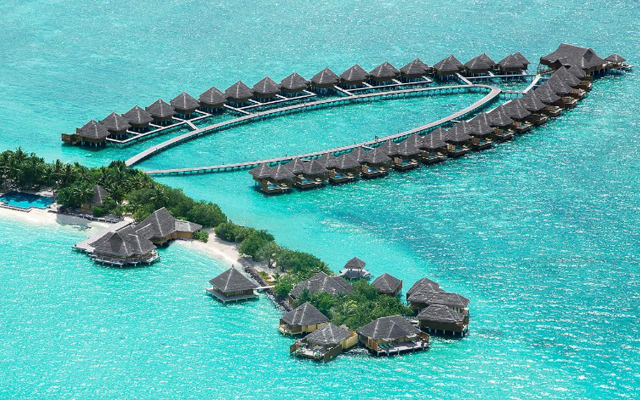 T:   Do you know any country of island?
S:  Maldives is a country of island.
Today our Lesson is
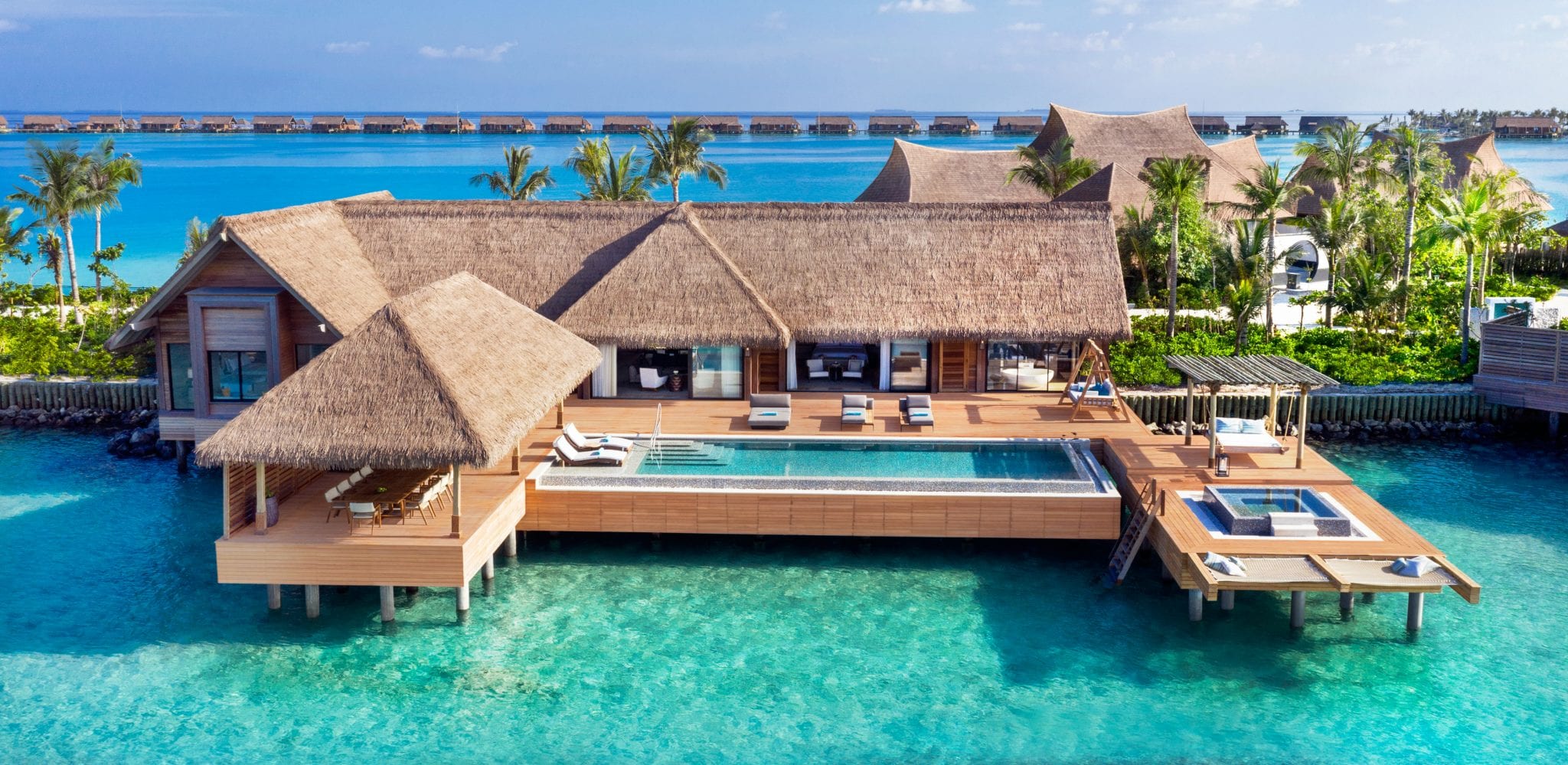 The Maldives
Unit-Six ; Lesson – Three
Learning outcomes
After completing the lesson students will be able to -
1. Read, comprehend and summaries texts;
2. Ask and answer questions;
3. Read travel ads and talk about  them;
4. Select and write headings;
5. Write letters to friends describing places  of interest.
Read the text below and answer the questions that follow.
The Republic of Maldives is an island country in the Indian Ocean. It has 1199 islands that are clustered into 26 major atolls. An atoll is a ring-shaped coral reef or a string of closely spaced coral islands. The natural coral reefs of the Maldives are surrounded by the sea all around and stand out as a pearl in the Indian Ocean. The Maldives is the eighth smallest country in the world with an area of only 300 square kilometers . It is the smallest Asian country in terms of population and size. People have been living on the islands of the Maldives for nearly 3000 years. They set sail from different parts of the world-Asia, Arabia, Europe and America-to come to these islands. The earliest settlers of the Maldives were probably from southern India and Sri Lanka who came to these islands in the fourth and fifth centuries BC. In the 12th century AD, sailors from East Africa and Arab countries came to the Maldives.
As a result, the Maldivians who were originally Buddhists were converted to Sunni Islam in the mid- 12th century. In 1344 Ibn Batuta, a famous Arab historian and scholar travelled around the Maldives. In the 16th century, the Portuguese conquered the Maldives and ruled the country for 15 years. Although governed as an independent Islamic sultanate for most of its history from 1153 to 1968, the Maldives was a British colony from 1887 to 1965. Following independence from Britain in 1965, the sultanate continued to operate for another 3 years. On November 11, 1968, the sultanate was abolished and replaced by a republic and the country assumed its present name. The Maldives is famous as a tourist destination because of its pleasant weather, heavenly beaches and lagoons, luxurious holiday resorts and the peace-loving people. The Maldives was ranked as the best country for beautiful beaches and facilities for recreation in 2008.
The Maldives is well known for being the lowest country in the world. Unfortunately, this small country with idyllic natural beauty is under threat from rising sea levels due to global warming. Most of the country is just 1.5 meters  above sea level with the highest point of 2.3 meters! Many predictions have been made with respect to Maldives being swept away by the rising water level in the Indian Ocean, when the power tsunami of 2004 hit the island nation, many of the island's dry parts were flooded by the sea water. The government of the Maldives has begun to purchase land from nearby countries for resettling its people in case the islands go under water! In order to highlight the threats  of global warming to its low lying islands, the government of Maldives held a cabinet meeting underwater in 2009.
That was the first ever underwater cabinet meeting in the world. The meeting took place about 5 meter underwater, in a blue- green lagoon on a small island. While underwater, the cabinet signed a document calling on all nations to cut their carbon emissions.
Student’s Model reading.
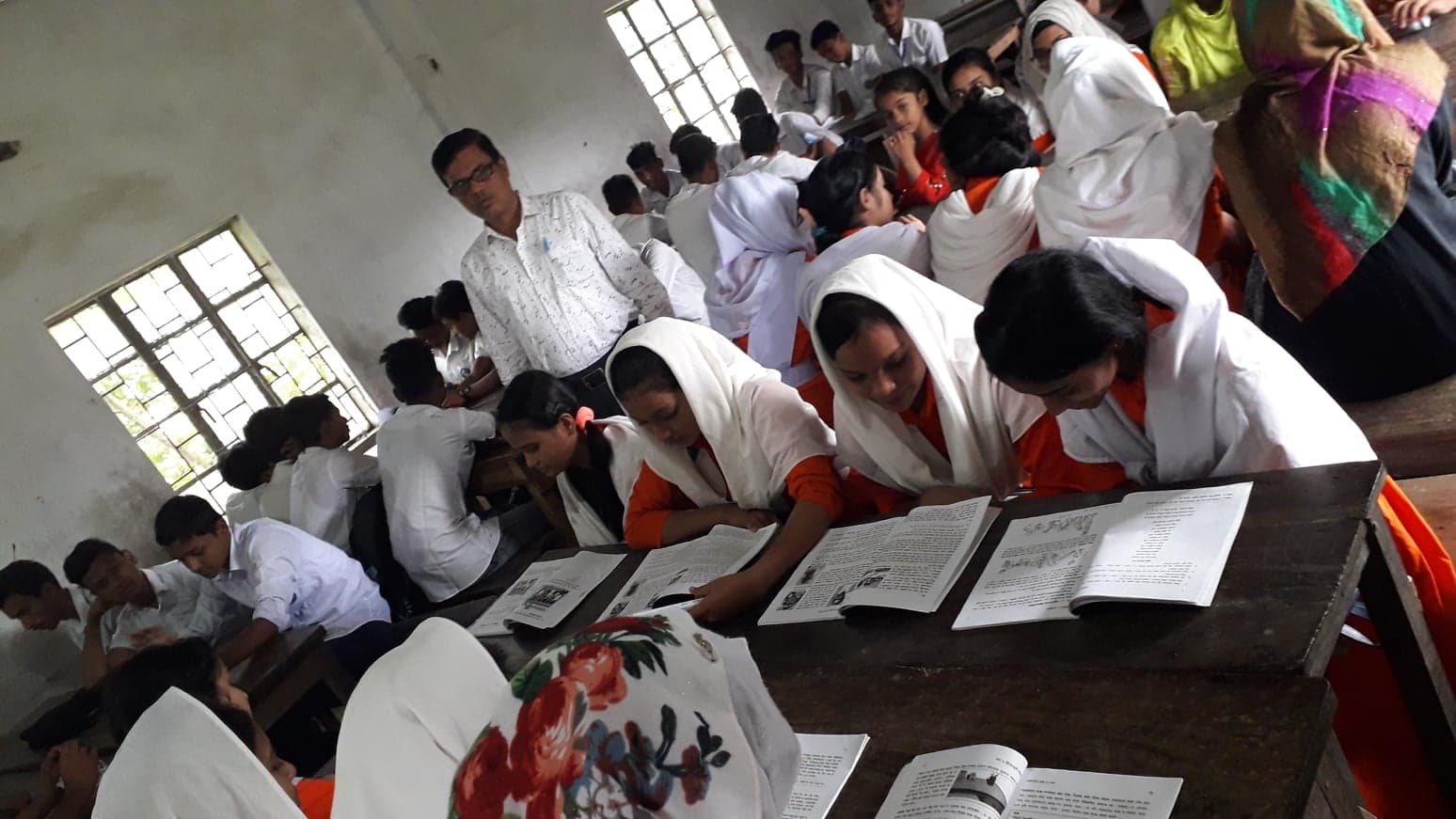 Go to the section “B” and start silent reading.
Vocabulary
Key word
Cluster
Bunch, clump
Meaning:
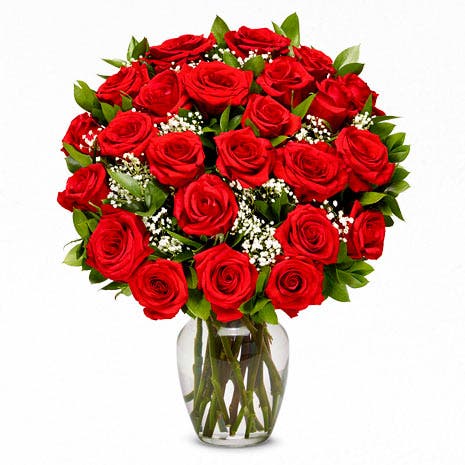 This is a cluster of flowers.
Vocabulary
Settler
Key word
Meaning:
Colonist, colonizer
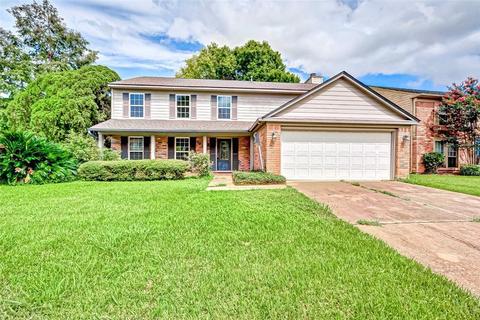 This house is owned by an Italian  settler .
Vocabulary
Key word
Republic
Self-governed, democratic state
Meaning:
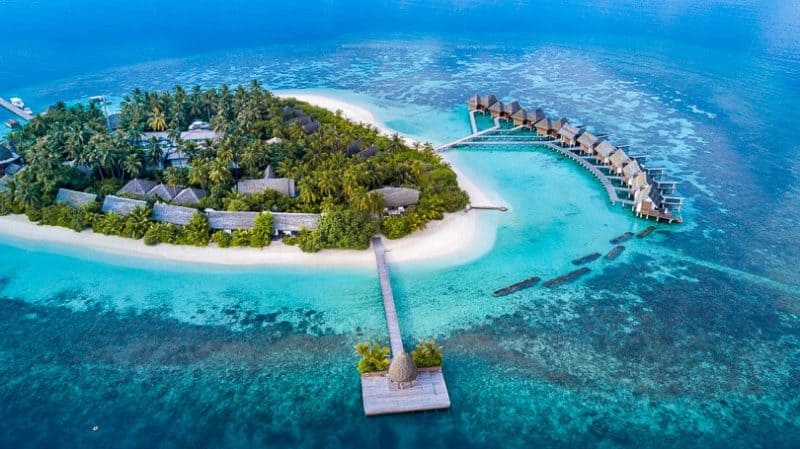 The Republic of Maldives is an island country.
Vocabulary
Lagoon
Key word
Meaning:
Pool,  pond
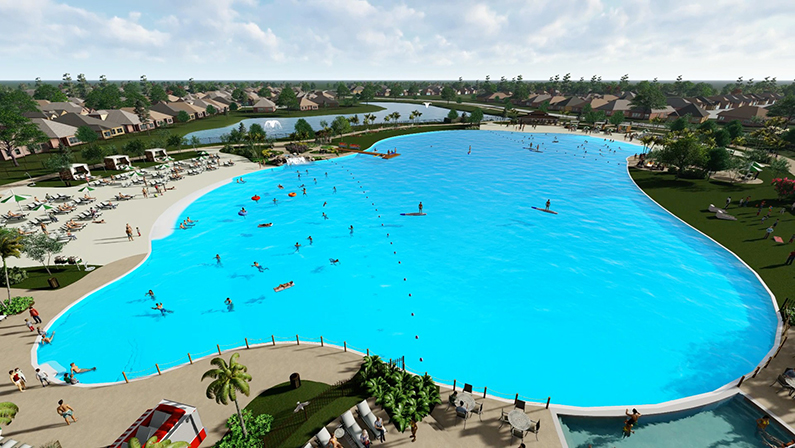 The largest crystal clear lagoon is  in Texas.
Vocabulary
Key word
Prediction
Meaning:
Prophecy, foreshadowing
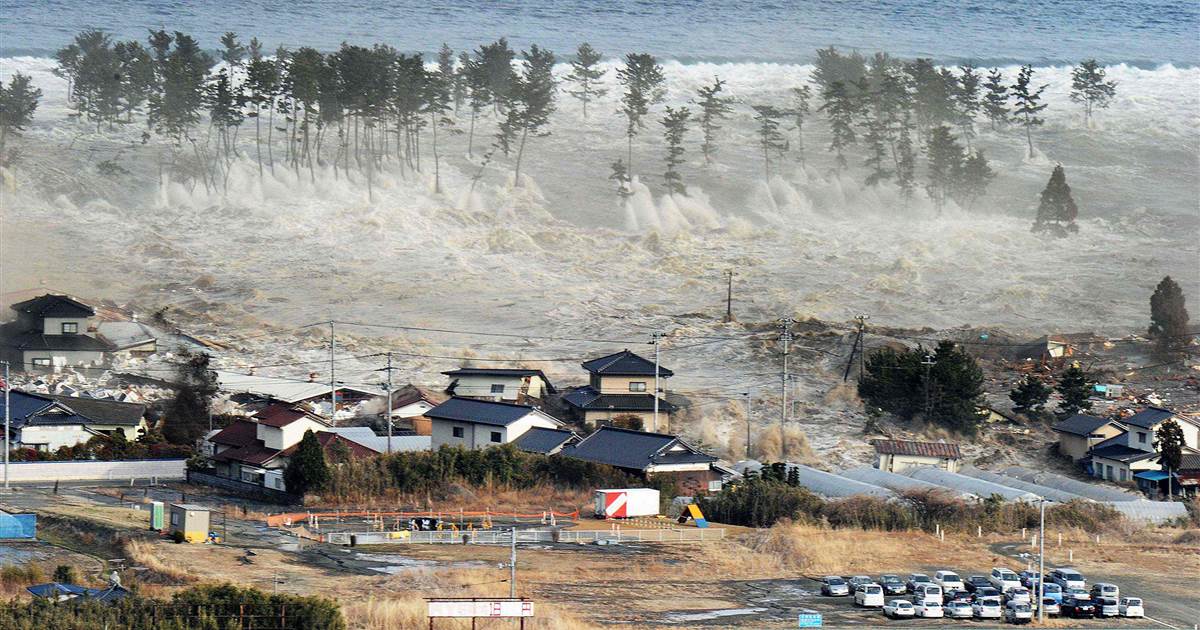 Many Predictions have been made with respect to Maldives being swept away by the rising water level.
Vocabulary
Key word
Tsunami
Meaning:
A large wave
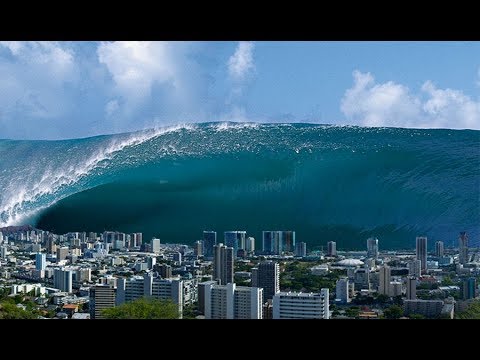 Tsunami is caused by extreme condition such as an earthquake.
Individual work
Choose the correct answer from the alternative.
1.Which of the following has the closest meaning to the word ‘prediction’ used in the passage?
Prophecy.
Soothsaying .
Telling fortunes.
Anticipation.
2. 1.Which of the following is not a feature of the Maldives?
Blessed with beautiful beaches
An island state
Plenty of recreation facilities
A hilly region
Choose the correct answer from the alternative.
3.What does the under water meeting symbolize ?
The ultimate future of the Maldives
The rising sea level
Unique way of holding meeting
It is a modern style
4  What might happen to Maldives if the emission of carbon could not stop?
The Maldives will be submerged by sea water
The atmosphere of Maldives will be damaged
The people of Maldives will die
There will be no effect on Maldives
Choose the correct answer from the alternative.
5. What is the meaning of the word ‘lagoon’ ?
A shallow body of the water
Small water boat
Shallow sea truck
A small sea beach
6. The text is about -
Effects of global warming on Maldives
Natural beauty of Maldives
Under water meeting
Global warming
colonial
rulers
beginning
Complete the table with no more than two words and/or numbers
In 1344
1965
replaced
Group Work.
Read the following statement . Write true or false beside the statements . Give correct information for the false statements
False
1.The islands of the Maldives were inhabited in the 12th century.
1.The islands of the Maldives were inhabited in the 4th and 5th centuries.
2. Only seven countries in the world are smaller than the Maldives .
True
3.The Maldives was ranked as the second best country for natural beauty in 2008.
3.The Maldives was ranked as the best country for natural beauty in 2008.
False
4. The Maldives was an independent Islamic sultanate from 1153 to 1968.
True
5.No other South Asian country has a population smaller then that of the Maldives.
True
Read  the  passage  carefully  and  answer  the  following  questions.
1.What is an atoll?
Individual/pair work
2.What makes the Maldives an ideal place for the tourists?
3.What dangers of climate change might affect the Maldives?
4.Do you think the Maldives is at risk? Why/Why not?
5.Do you find any similarities between the Maldives and Bangladesh?
Compare with your answer
1.An atoll is a ring-shaped coral/reef or a string of closely spaced coral islands.
2.Its enjoyable weather, heavenly beaches and lagoons, luxuries holiday resorts and the peace loving people make the Maldives an ideal place for the tourists.
3.The dangers of climate change, which might affect the Maldives are-the rising of the sea level and floods caused by it which will sweep the islands in the Indian ocean.
4.Yes, I think so. The Maldives is the lower country in the world. This country may go under water by rising of sea levels due to global warming. So, definitely the Maldives is at risk.
5.Like the Maldives, Bangladesh is a small seaside lower county filled with natural beauty. If the sea levels rise due to global warming, like many other lower countries, Bangladesh will go under water. Rising of the sea levels is a great threat to both of these countries.
Fill in the blanks with the correct words
consisted
Which / that
clustered
sailors
Attracted
The Maldives,(a) ----------------------- is  an   island  country  in  the  
Indian Ocean ,  is  one  of  the  smallest  countries  of  the world.   
It has (b) -------------------- of  small  islands (c) ------------- -- ---  in to 26 
Major atolls. Travellers are (d)----------------------by its natural beauty. 
The Arabian(e)-----------------came to this country in the 12th century.
Evaluation
1. What do you know about the Maldives?
About the Maldives  -
I know that it is a country of island. 
It is a very small country. 
It is situated in south Asia. 
It is a Muslim country.
Home Work
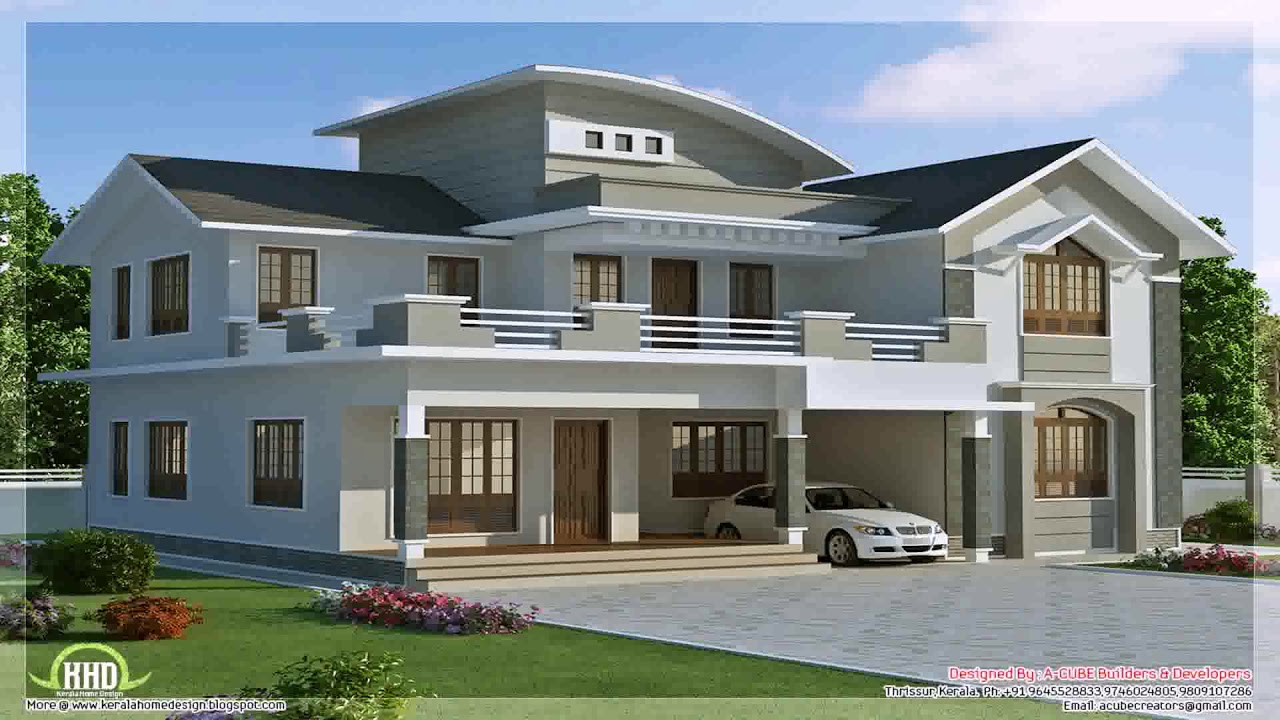 Write a paragraph with in ten sentences about  
     The  Maldives.
We have the knowledge, power and ability to stop climate change.
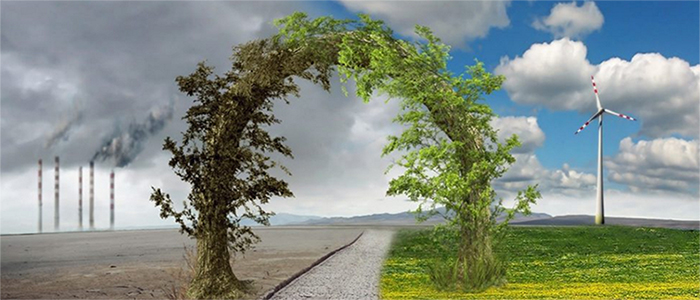 Thank  you all